Review for Spring Final
Page 1
Black Elk leaves the diving board with an upward velocity.  The diving board is 15 m above the water, and he hits the water 3.2 seconds later.
a) what was his initial upward velocity?
s = -15 m, u = ?, v = ?, a = -9.8 m/s/s, t = 3.2 s
use s = ut + 1/2at2
u = 10.9925 m/s (kinda fast)
W
Black Elk leaves the diving board with an upward velocity.  The diving board is 15 m above the water, and he hits the water 3.2 seconds later.
b) What is his final velocity when he hits the water
s = -15 m, u = 10.9925 m/s, v = ?, a = -9.8 m/s/s, t = 3.2 s
use v = u + at
v = -20.3675 m/s
W
Black Elk leaves the diving board with an upward velocity.  The diving board is 15 m above the water, and he hits the water 3.2 seconds later.
c) What is the maximum height above the diving board he rises to before coming down?
s = ?, u = 10.9925 m/s, v = 0, a = -9.8 m/s/s, t = ?
use v2 = u2 + 2as
s = 6.16 m
W
Black Elk leaves the diving board with an upward velocity.  The diving board is 15 m above the water, and he hits the water 3.2 seconds later.
d) What is his position at 3.1 seconds?
s = ?, u = 10.9925 m/s, v = ?, a = -9.8 m/s/s, t = 3.1 s
use s = ut + 1/2at2

s = -13.0 m  (below the diving board - still about 2 m above the water)
W
0
v
0
s
t
t
Black Elk leaves the diving board with an upward velocity.  The diving board is 15 m above the water, and he hits the water 3.2 seconds later.
e) Draw position vs time and velocity vs time graphs of Black Elk’s motion while in the air.
W
Page 2
V = 9.21 m/s
t = 2.17 s
Fill in your H/V table of suvat
How far out does she land?
How high is the cliff?
What is the velocity of impact in VC Notation?
What is the speed of impact?
What is the velocity of impact? (in AM Notation)
V = 9.21 m/s
t = 2.17 s
V
H
Fill in your H/V table of suvat
How far out does she land?
How high is the cliff?
What is the velocity of impact in VC Notation?
What is the speed of impact?
What is the velocity of impact? (in AM Notation)
s: 
u: 0
v: 
a: -9.8
t: 2.17
s: 
u: 9.21
v: 9.21
a: 0
t: 2.17
V = 9.21 m/s
t = 2.17 s
V
H
Fill in your H/V table of suvat
How far out does she land?
How high is the cliff?
What is the velocity of impact in VC Notation?
What is the speed of impact?
What is the velocity of impact? (in AM Notation)
s: 
u: 0
v: 
a: -9.8
t: 2.17
s: 19.99 m
u: 9.21
v: 9.21
a: 0
t: 2.17

v = s/t, s = vt
s = (2.17)(9.21)=19.99 m
V = 9.21 m/s
t = 2.17 s
V
H
Fill in your H/V table of suvat
How far out does she land?
How high is the cliff?
What is the velocity of impact in VC Notation?
What is the speed of impact?
What is the velocity of impact? (in AM Notation)
s: 
u: 0
v: -21.266
a: -9.8
t: 2.17

v = u+at
v = -21.266
s: 19.99 m
u: 9.21
v: 9.21
a: 0
t: 2.17

v = s/t, s = vt
s = (2.17)(9.21)=19.99 m
V = 9.21 m/s
t = 2.17 s
V
H
Fill in your H/V table of suvat
How far out does she land?
How high is the cliff?
What is the velocity of impact in VC Notation?
What is the speed of impact?
What is the velocity of impact? (in AM Notation)
s: -23.1
u: 0
v: -21.266
a: -9.8
t: 2.17

v = u+at
v = -21.266

s = (u+v)t/2
s = -23.1
s: 19.99 m
u: 9.21
v: 9.21
a: 0
t: 2.17

v = s/t, s = vt
s = (2.17)(9.21)=19.99 m
9.21 m/s
 = tan-1(21.266/9.21)
 = 66.6o
-21.266 m/s
V = 9.21 m/s
t = 2.17 s
Final Velocity of impact:
Fill in your H/V table of suvat
How far out does she land?
How high is the cliff?
What is the velocity of impact in VC Notation?
What is the speed of impact?
What is the velocity of impact? (in AM Notation)
in VC Notation:
9.21 m/s x + -21.3 m/s y
Hyp:
23.2 m/s
(a2 + b2 = c2)
Speed is the Hypotenuse of this vector
Speed = 23.2 m/s
Page 3
What is the acceleration of a 12 kg object if you exert 37 N of unbalanced force on it?
F = ma, a = F/m = (37 N)/(12 kg) 
= 3.083 ms-2 = 3.1 ms-2
N/kg = (kg m/s/s)/kg = m/s/s
W
3.1 m/s/s
A 16 kg object going 23 ms-1 is stopped by a force in .125 s.  What force?
v = u + at, F = ma
v = u + at, a = (v-u)/t = (0 - 23 ms-1)/(.125 s) = -184 ms-2
 F = ma = (16 kg)(-184 ms-2) = -2944 N = -2900 N
W
-2900 N
Find the acceleration:
7.0 N
3.0 N
5.0 kg
F = ma
Making to the right +
<7.0 N – 3.0 N> = (5.0kg)a
4.0 N = (5.0kg)a
a = .80 m/s/s
W
.80 m/s/s
Page 4
What final velocity?
u = 8.6 m/s
125 kg
Pushes with 153 N for 13 m - gains 5.1 m of height
Fs + mgh +  1/2mv2 + 1/2kx2  = Fs + mgh +  1/2mv2 + 1/2kx2
Fs  +  0  + 1/2mv2  +    0      =  0   +  mgh  +  1/2mv2  +      0
(153 N)(13 m) + 1/2(125 kg)(8.6 m/s)2 =(125 kg)(9.8 m/s/s)(5.1 m) +  1/2(125 kg)v2
W
2.41 m/s
Page 5
+
Before
After
0 m/s
0 m/s
v = ?
3.6 m/s
17 kg
17 kg
13 kg
13 kg
0 = (13kg)v + (17kg)(3.6m/s)
                                            0 = (13kg)v + 61.2kgm/s
                            -61.2kgm/s = (13kg)v
              (-61.2kgm/s)/(13kg) = -4.7 m/s = v
-4.7 m/s
+
Before
After
16.0 m/s
10.0 m/s
v = ?
281 g
(Stuck together)
231 g
(.231kg)(16m/s) + (.281kg)(-10m/s) = (.512kg)v
                                         .886 kgm/s = (.512kg) v
                       (.886 kgm/s)/ (.512kg) = 1.73 m/s
1.73 m/s
+
Before
After
6.20m/s
1.20 m/s
v = ?
17.0 kg
17.0 kg
13.0 kg
13.0 kg
(13kg+17kg)(6.2m/s) = (13kg)(-1.2m/s)+(17kg)v
                                186kgm/s = -15.6kgm/s+(17kg)v
                             201.6kgm/s = (17kg)v
              (201.6kgm/s)/(17kg) = 11.9 m/s = v
11.9 m/s
Page 6
msv2
    r
= Gmsmc
      r2

v =
Gmc
 r
What is the velocity of orbit 7.2 x 106 m from the earth’s center for a 23.5 kg object?  
Me = 5.98 x 1024 kg
7443 m/s
W
7400 m/s
msv2
    r
= Gmsmc
      r2
At what distance from the moon’s center is the orbital velocity 52.5 m/s?  
Mm = 7.36 x 1022 kg
r = Gmc
  v2
1781086621 m
W
1.78 x 109 m
ms42r
    T2
= Gmsmc
      r2
You are orbiting 2.3 km from the center of an asteroid in a 24,600 kg spacecraft with a period of 2500 seconds.  What must be the mass of the asteroid?
mc = 42r3
        GT2
1.15223E+15 kg
W
1.2 x 1015 kg
ms42r
    T2
= Gmsmc
      r2

42r3
    Gmc
T =
You are orbiting 8.5 x 106 m from the center of a planet with a  mass of 4.5 x 1024 kg.  Your spaceship has a mass of 45,120 kg.  What is your period of motion?
8987.5 s
W
9.0 x 103 s
Page 7
A person who is late for a concert runs at 18.0 m/s towards an A 440.0 Hz.  What frequency do they hear?  (use v sound = 343 m/s)
Moving observer
higher frequency
f’ = f{1 + vo/v}

f = 440.0 Hz, vo = 18.0 m/s, v = 343 m/s, and +
W
463 Hz
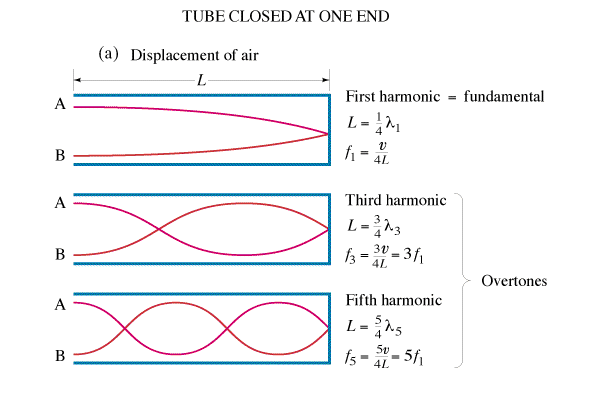 The waveform is 45 cm long.  What is the ?
.45 m = 5/4 
 = 4/5(.45 m) = .36 m
W
.36 m 36 cm
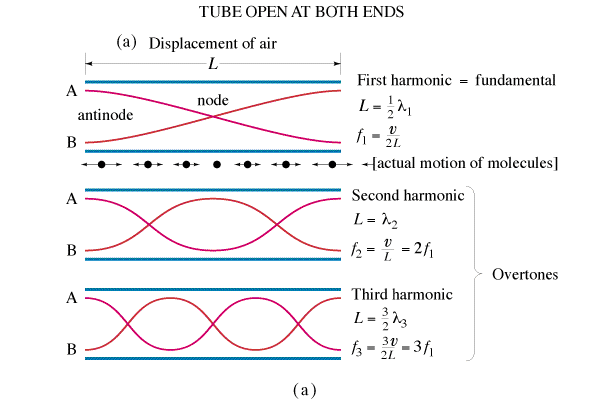 The waveform is 62 cm long.  What is the ?
If it is a sound wave (v = 343 m/s), what is its frequency (v = f)
.62 = 2/4 
 = 4/2(.62 m) = 1.24 m
v = f, f = v/ = (343 m/s)/(1.24 m) = 277 Hz
W
1.24 m, 277 Hz
A string is 32.0 cm long, and has a wave speed of 281.6 m/s.  Draw the first three modes of resonance.  Find for each mode 1. The wavelength, 2.  The frequency.  Hint v = f
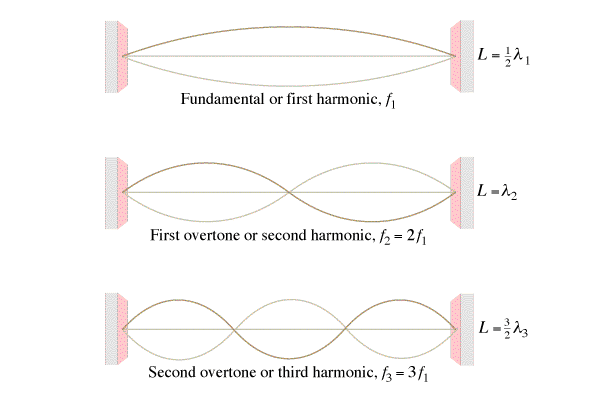 .32 m = 2/4,  = .64 m, 
v = f, f = 281.6/.64 = 440 Hz
.32 m = 4/4,  = .32 m, 
v = f, f = 281.6/.32 = 880 Hz
.32 m = 6/4,  = .2133 m
v = f, f = 281.6/ .2133 m = 1320 Hz
Page 8
What is the volume of 1.3 mol of N2 at 34 oC, and 1.0 atm?  (1 atm = 1.013 x 105 Pa)
pV = nRT
p = 1.013 x 105 Pa, n = 1.3, T = 273 K + 34 K,
W
.033 m3
An airtight drum at 1.00 atm and 10.0 oC is heated until it reaches a pressure of 1.15 atm.  What is the new temperature in oC?  (3)
pV = nRT
(1.00)V = nR(283)
(1.15)V = nR(T??)
W
52.5  oC
Anita Break notices that a chunk of Aluminium absorbs 12,000 J of heat while raising its temperature a mere 3.45 oC   Of what mass is this chunk? (c = 900. J oC-1kg-1)
Q = mcT
Q = 12,000 J, m = ??, c = 900. J oC-1kg-1, T = 3.45 oC
W
3.9 kg
Aaron Alysis has a 1500. Watt heater.  What time will it take him to melt 12.0 kg of ice, assuming all of the heat goes into the water at 0 oC
Some latent heats
(in J kg-1)		Fusion		Vaporisation
H2O 			3.33 x 105		22.6 x 105
Lead 			.25   x 105		8.7   x 105
NH3			.33   x 105		1.37 x 105
Q = mL, power = work/time (= heat/time)
Q = ??, m = 12.0 kg, L = 3.33 x 105 Jokg-1
3,996,000 J,   power = heat/time
heat = 3,996,000 J, power = 1500. J/s
W
2660 seconds
Hugo First has a gas in a cylinder that expands from 200. liters to 500. liters at a pressure of 12 kPa.  What work did the gas do?  (1000 liters = 1 m3,  1000 Pa = 1 kPa)
W = p V
p = 12,000 Pa, V = .500-.200 = .300
W = 3600 J
W
3600 J
Amanda Huggenkis operates a Sterling engine between the temperatures of 35 oC and 13 oC.  If the engine is to do 134 J of work, what heat must flow from the high temperature, and what heat is wasted?
Hint - we already know that efficiency = .071429
efficiency =  Qh - Qc
		      Qh

Qh - Qc = W = 134 J, Qc = ???, Qh = ???, efficiency = .071429
Qh = 1876 J, 1876 - 134 = Qc = 1742 J
W
1876 J, and 1742 is wasted